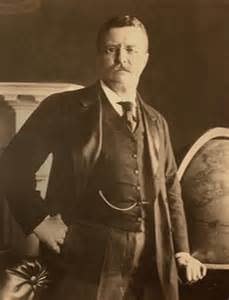 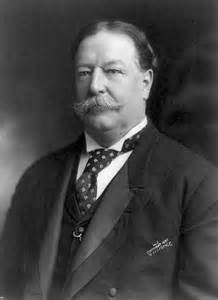 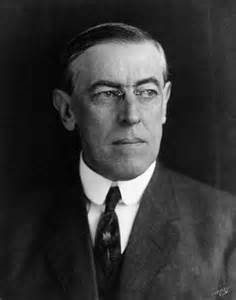 Progressive Presidents:
Changing the Role of the Presidency
I. Theodore Roosevelt
Bully Pulpit
Use of the presidency to influence the media and other politicians
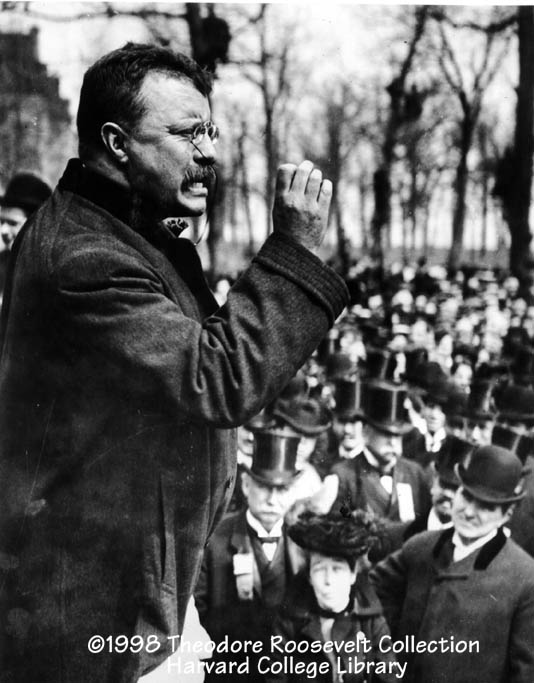 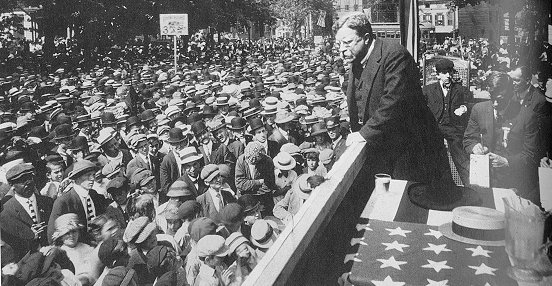 b. Square Deal
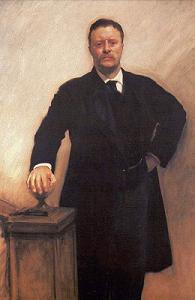 Domestic program called for:
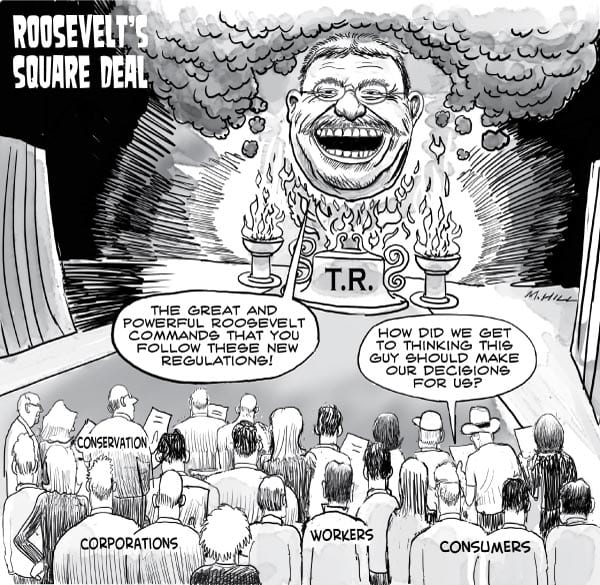 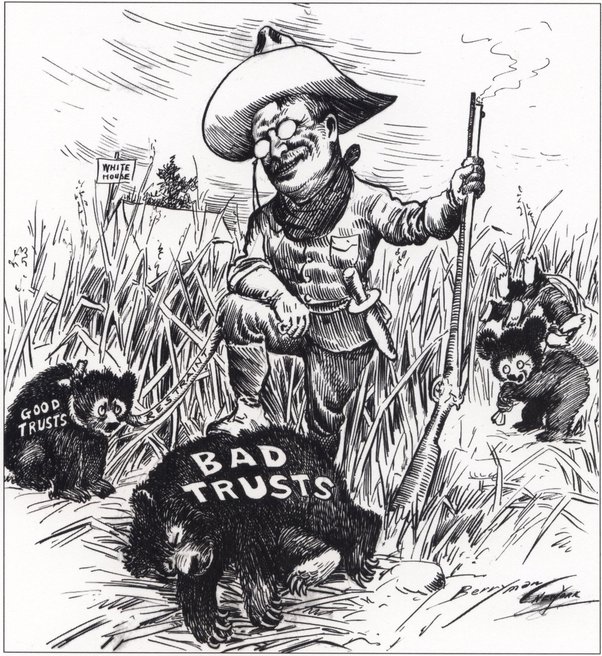 1. Breaking up “bad” trusts
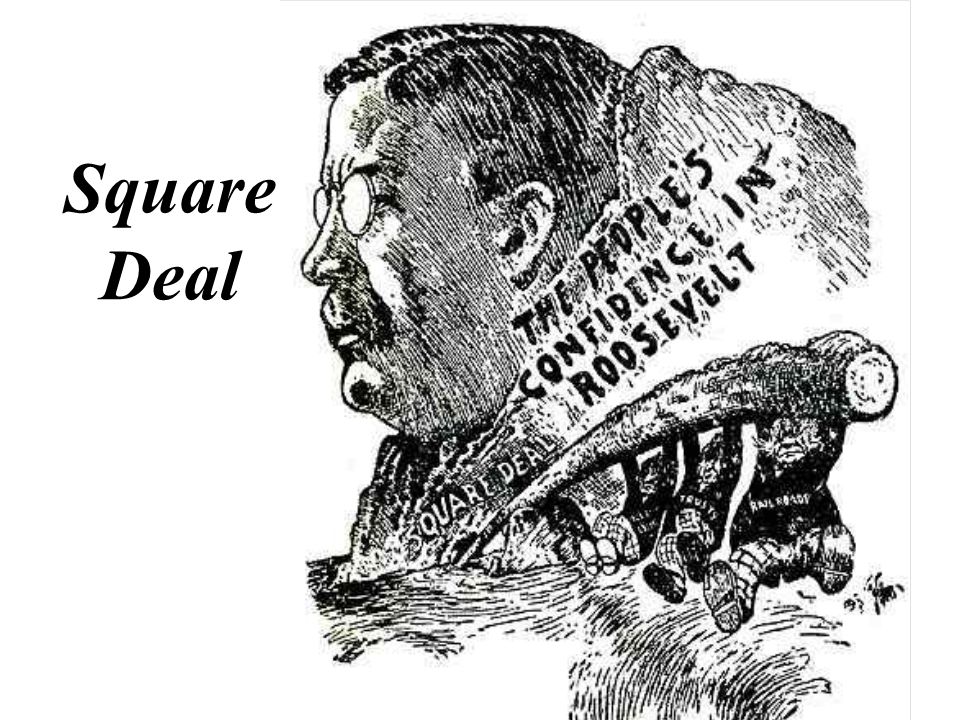 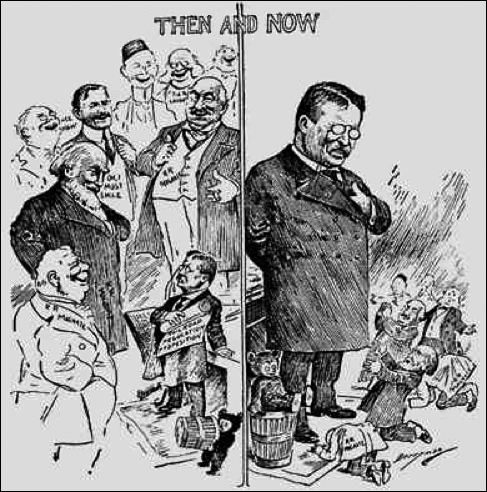 2. Fairness for all citizens
3 Consumer Protection
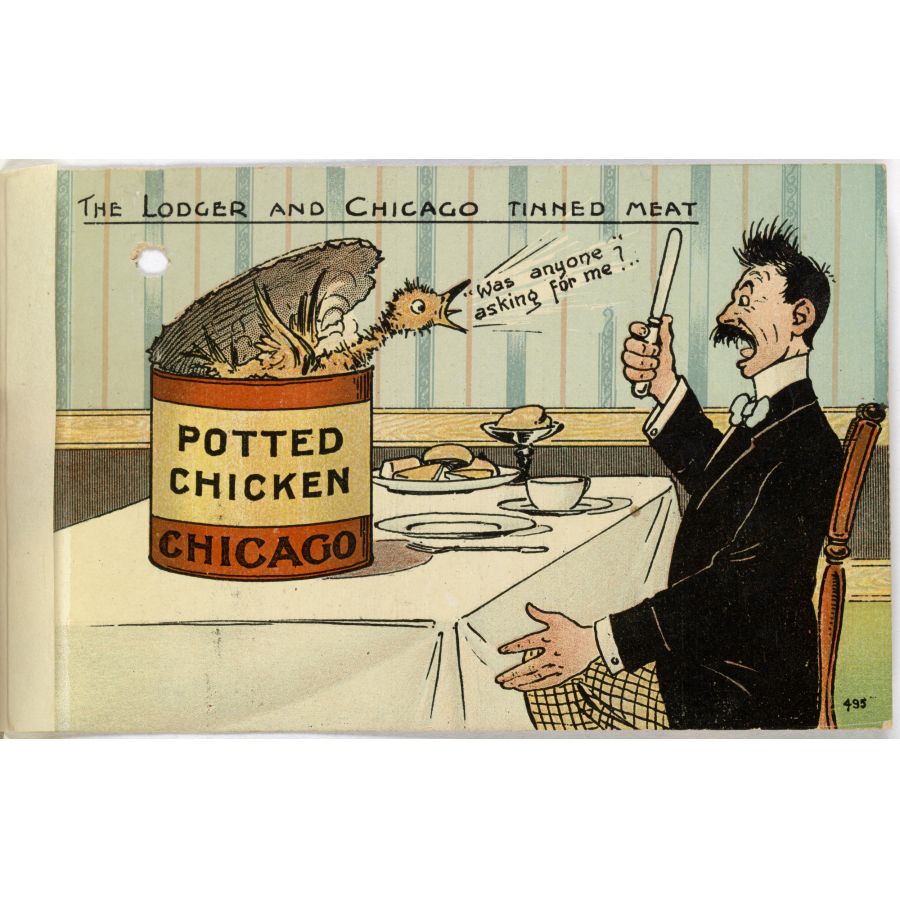 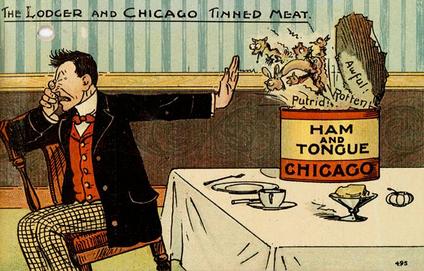 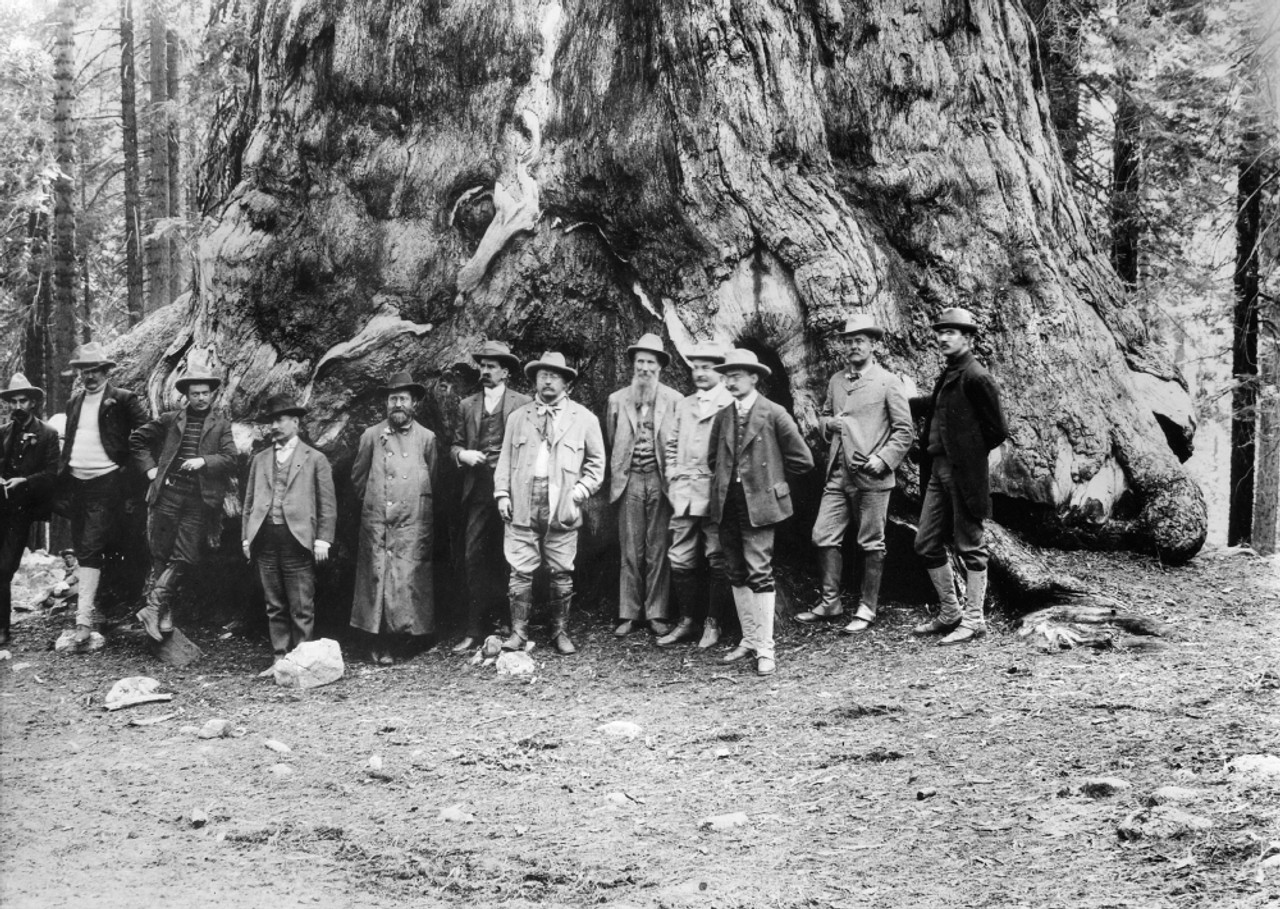 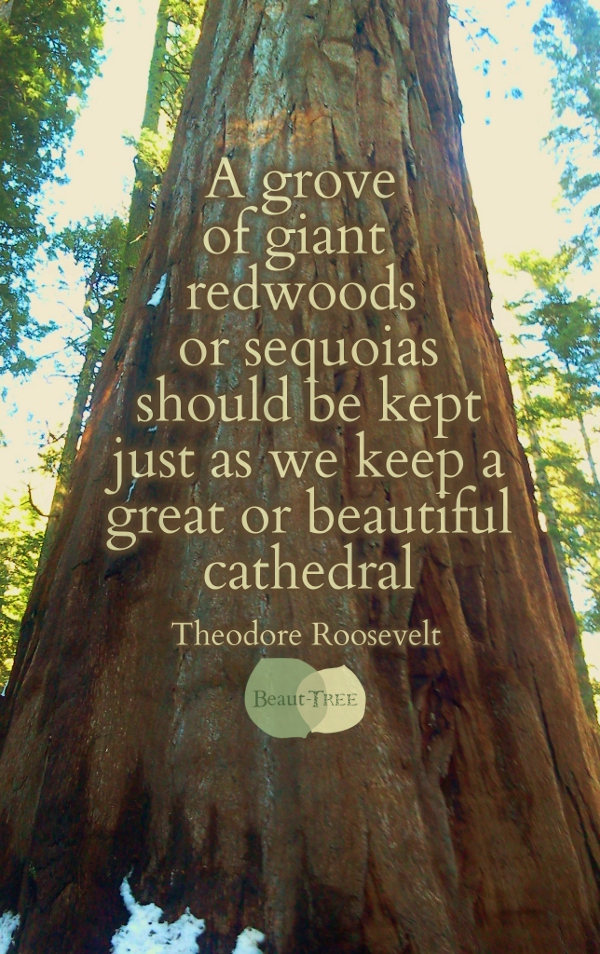 4. Conservation
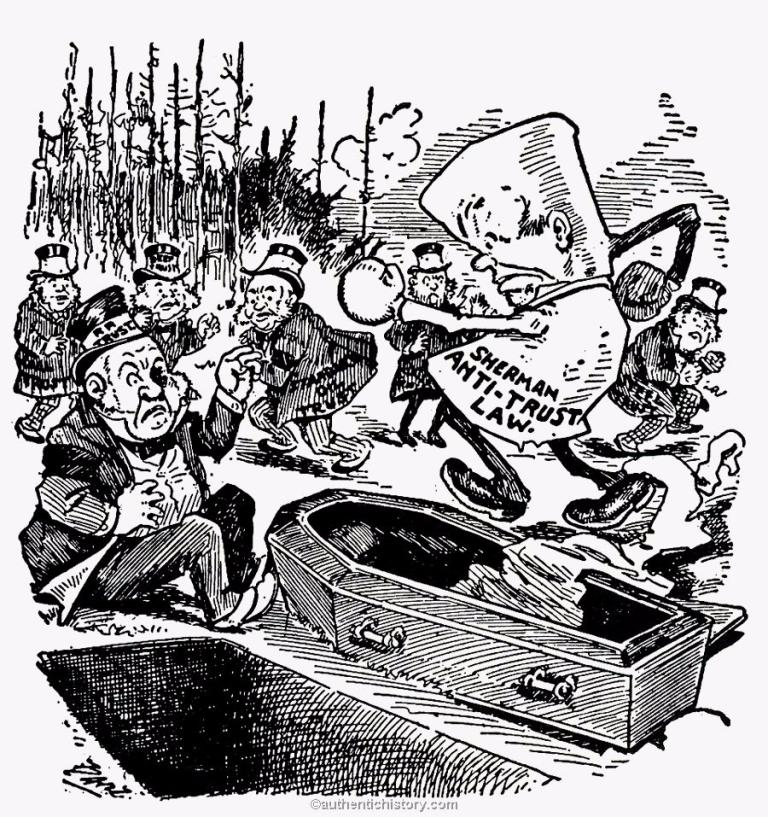 ii. Trust busting (really trust regulating)
Began to use the Sherman Antitrust Act
a. Northern Securities Co. v. US (1904)
Roosevelt enforced Sherman Antitrust Act
Major victory for antitrust movement
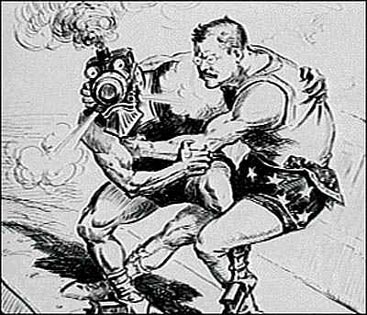 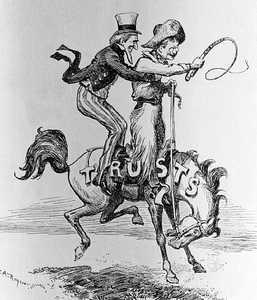 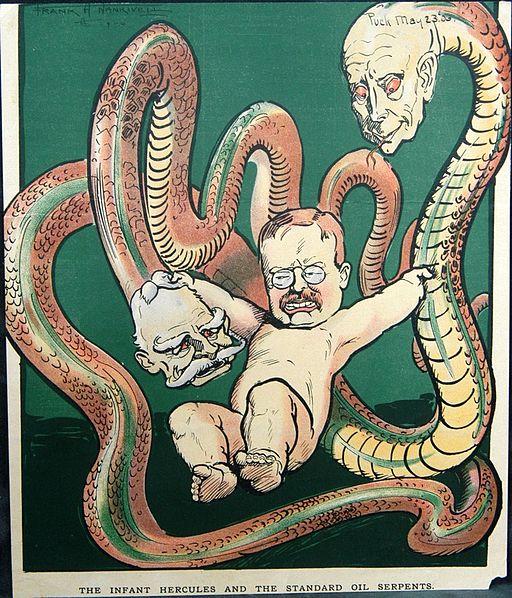 b. Standard Oil
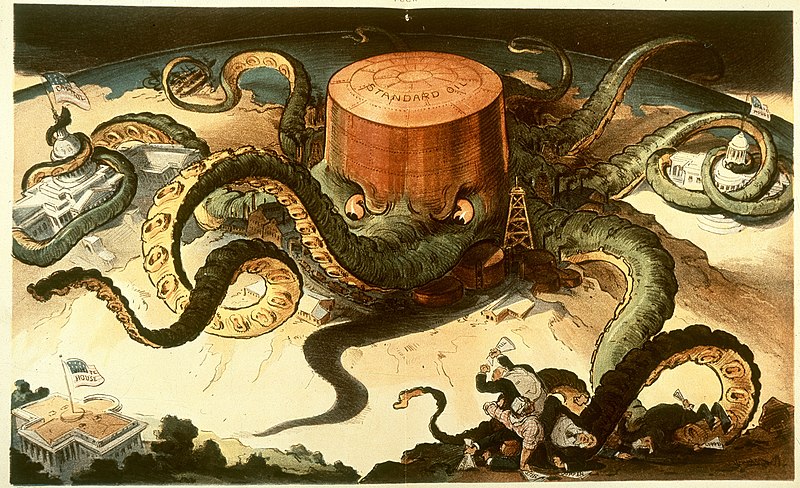 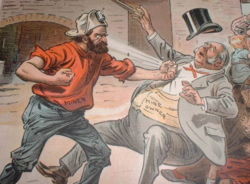 Anthracite Coal Strike (1902)
Coal miners went on strike
TR sent both sides to arbitration
iii. Fairness for all citizens
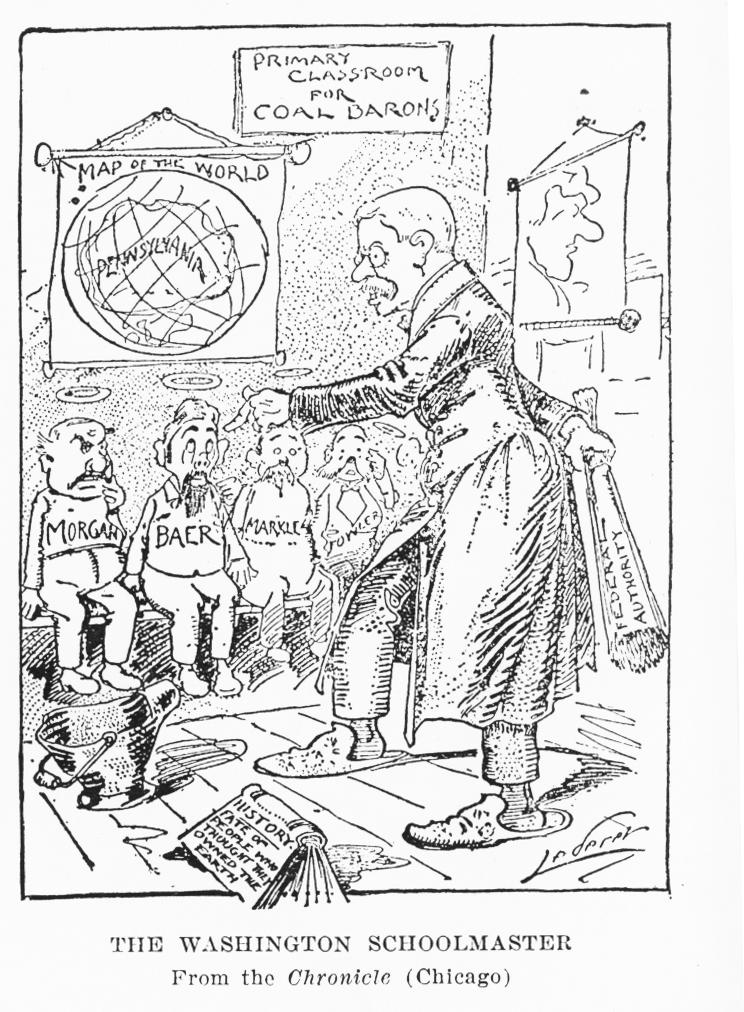 i. Workers got more money and fewer hours
c. set new precedent
If a strike threatened the public, the government must intervene
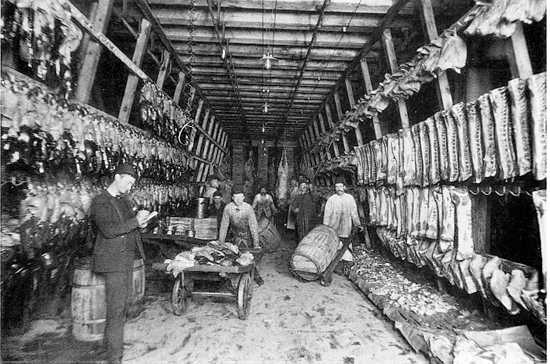 Regulating Food
Decided to act b/c of The Jungle
iv. Consumer Protection
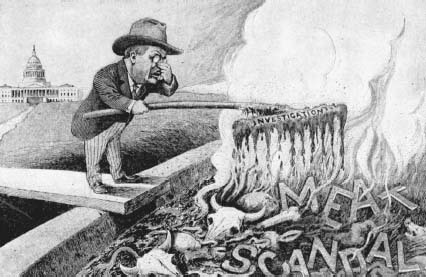 Demanded inspection and sanitary meatpacking conditions
i. Meat Inspection Act
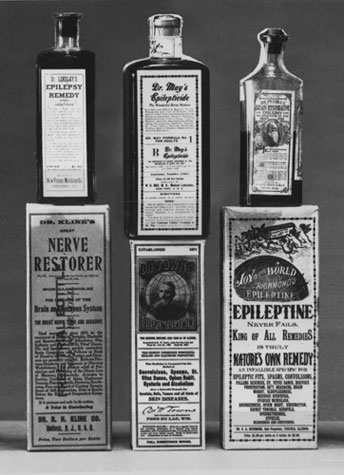 ii. Pure Food and Drug Act
Ended the sale of contaminated products
Food recalls
Demanded truthful labels
Current US recalls
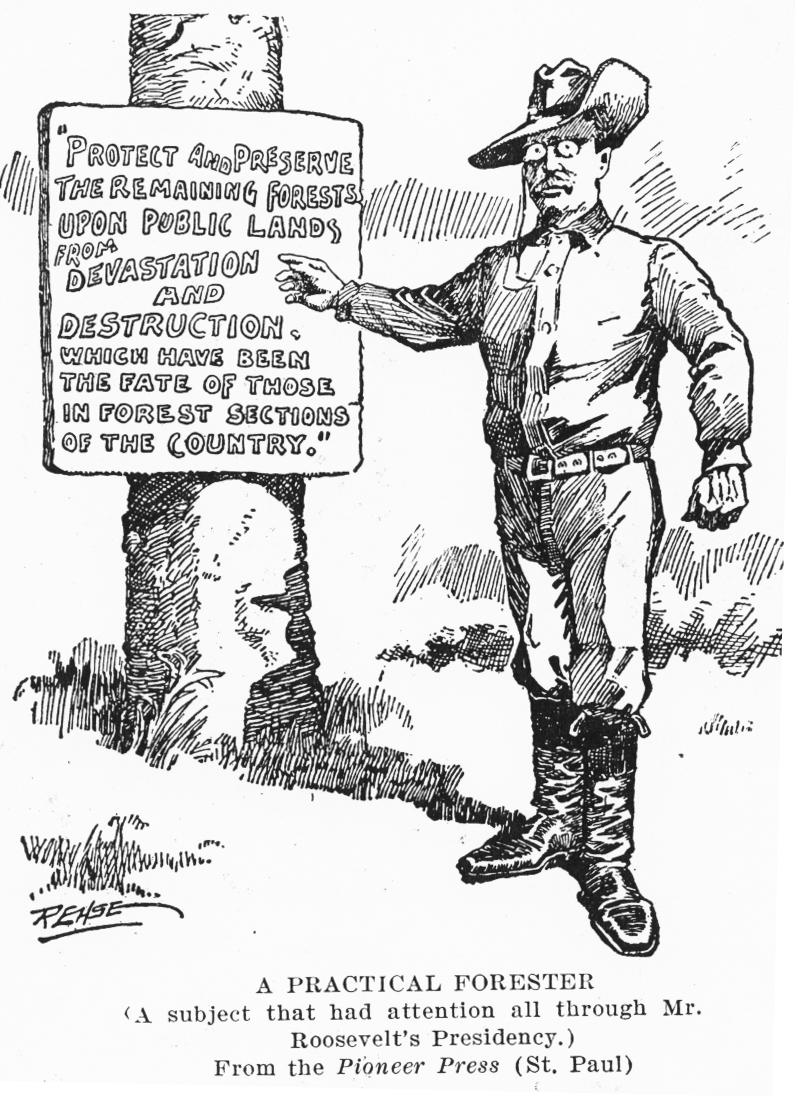 v. Conservation of natural resources
1. Created five national parks
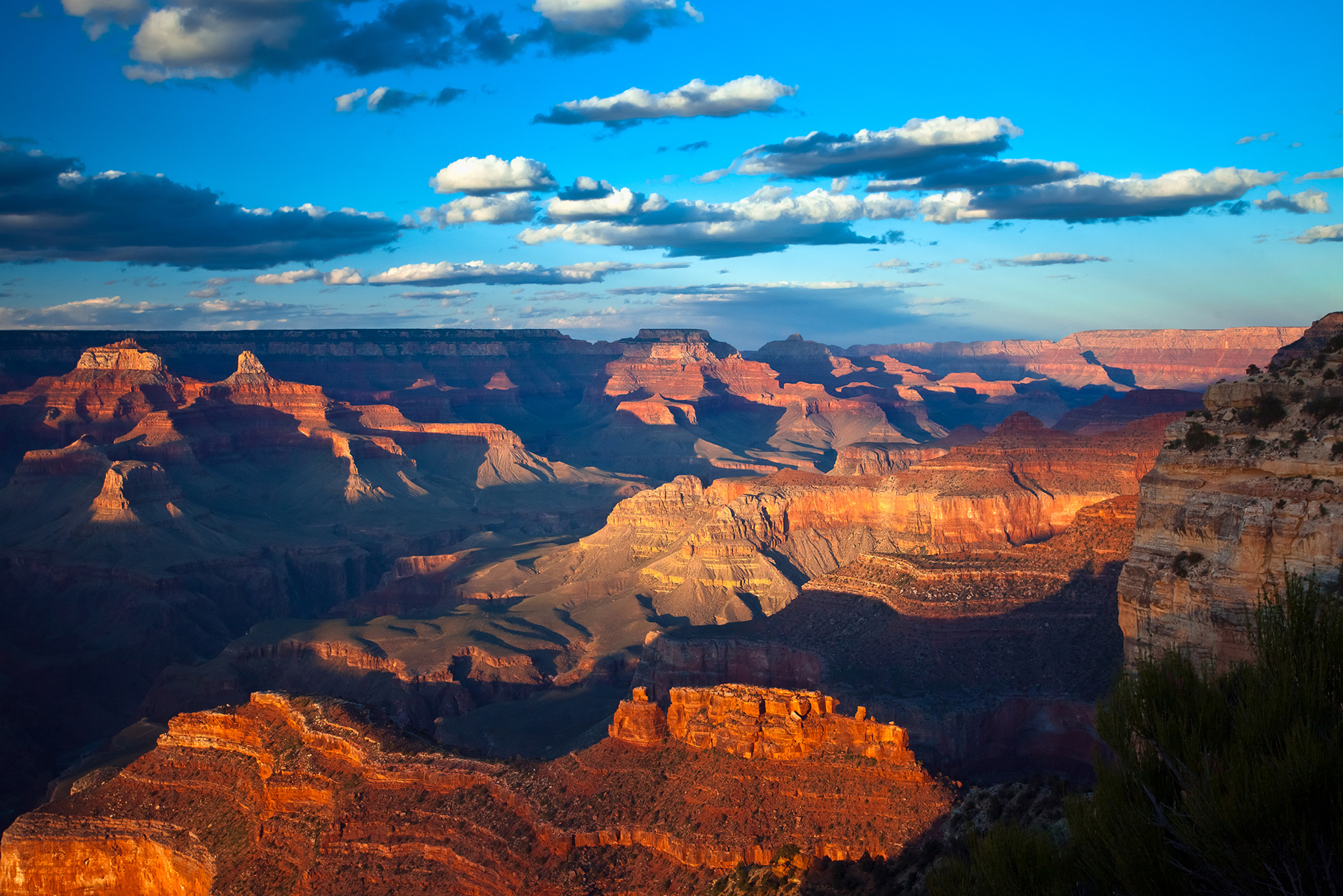 2. 1906 Antiquities Act
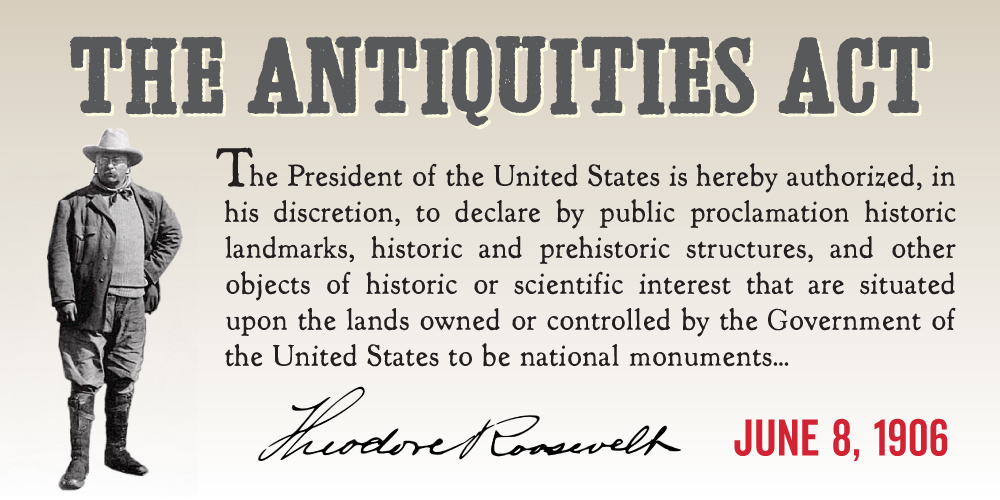 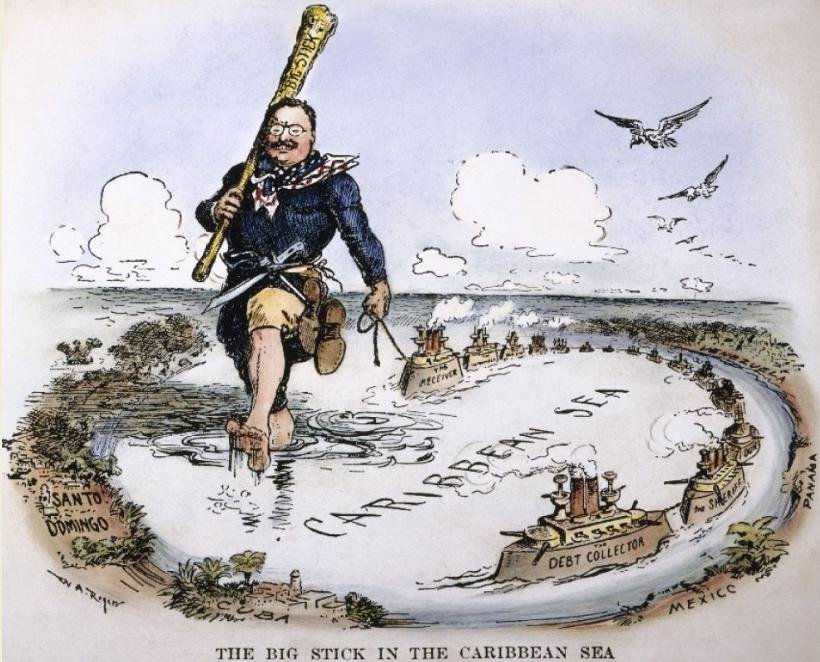 c. Foreign Policy
i. “Speak softly and carry a big stick!”
1. Great White Fleet
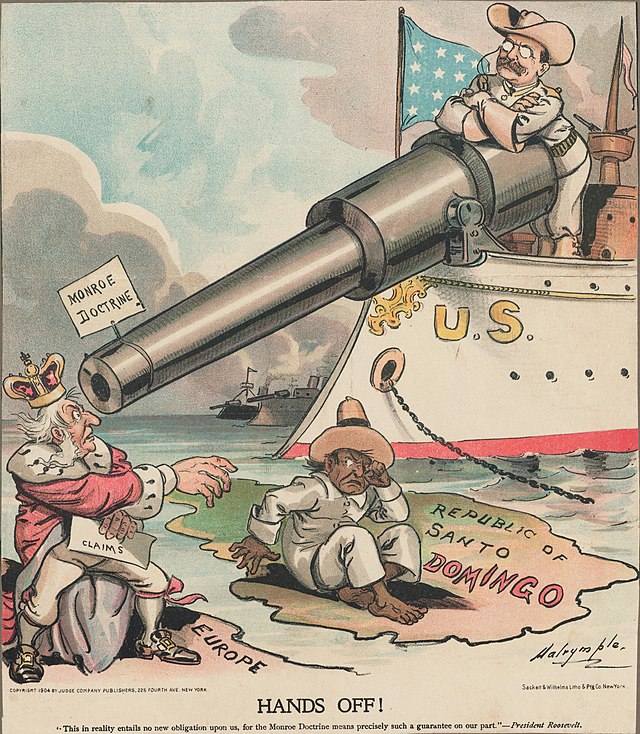 2. Roosevelt Corollary
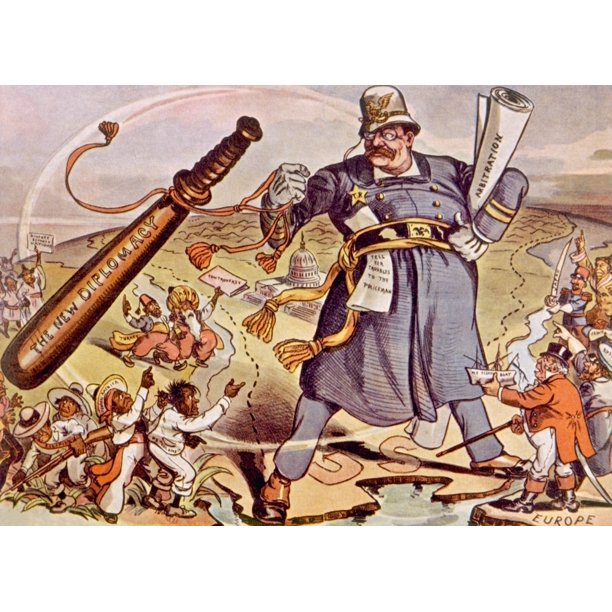 a. US would be the policeman of the Western Hemisphere
ii. Panama Canal
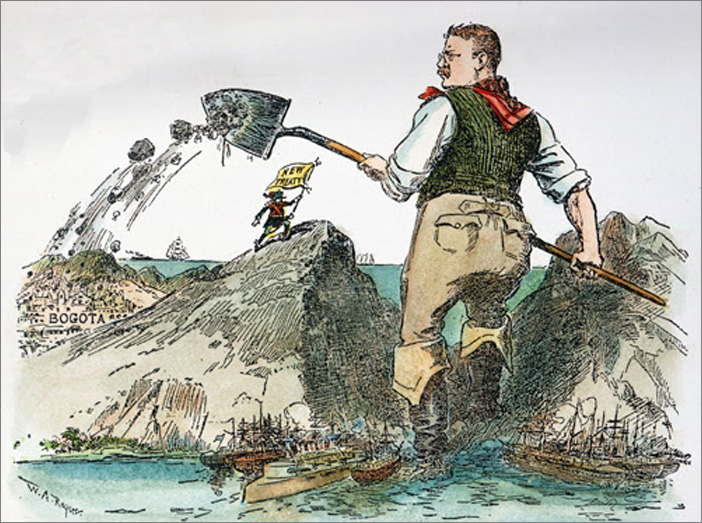 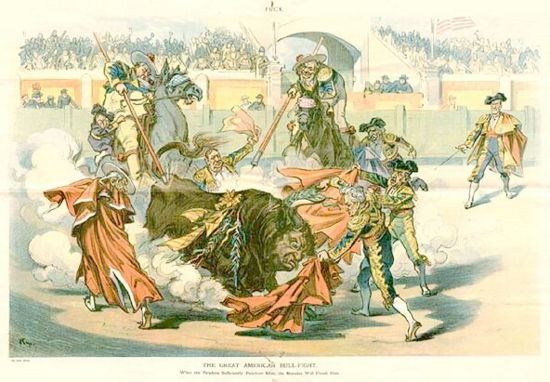 II. William Howard Taft
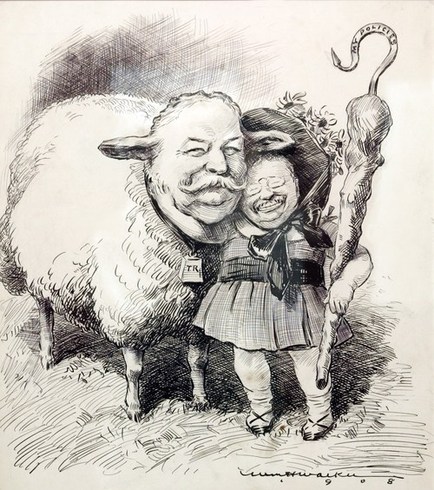 Real Trustbuster
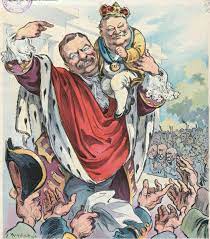 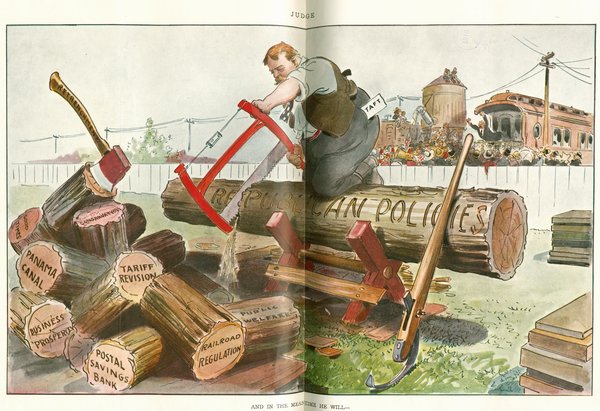 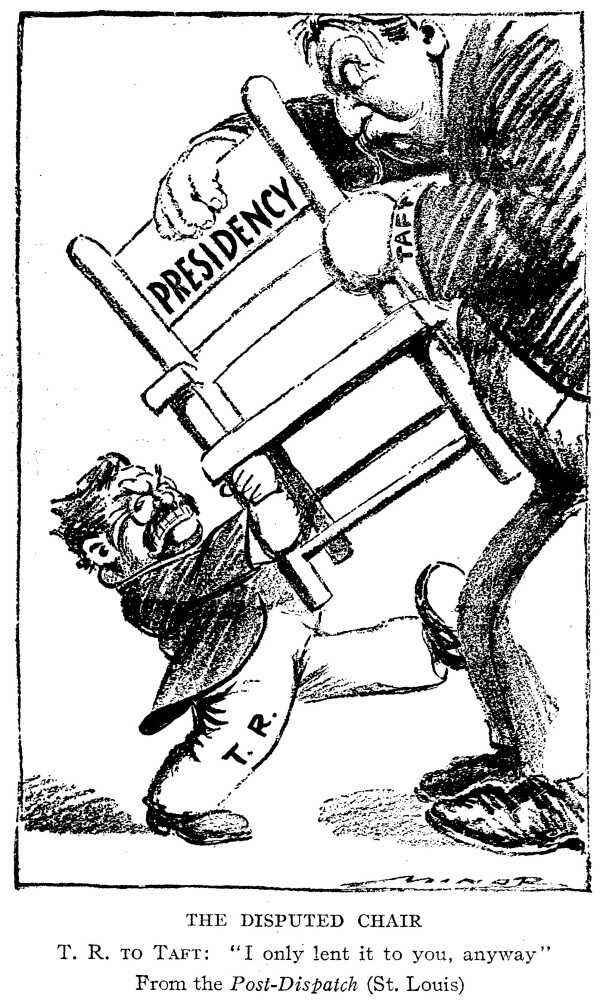 b. Feud with TR
	i. Disagreement over progressive 			policies
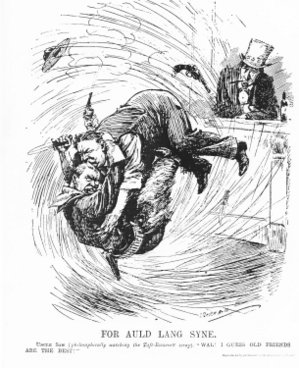 1. Roosevelt decided to run for a 3rd term
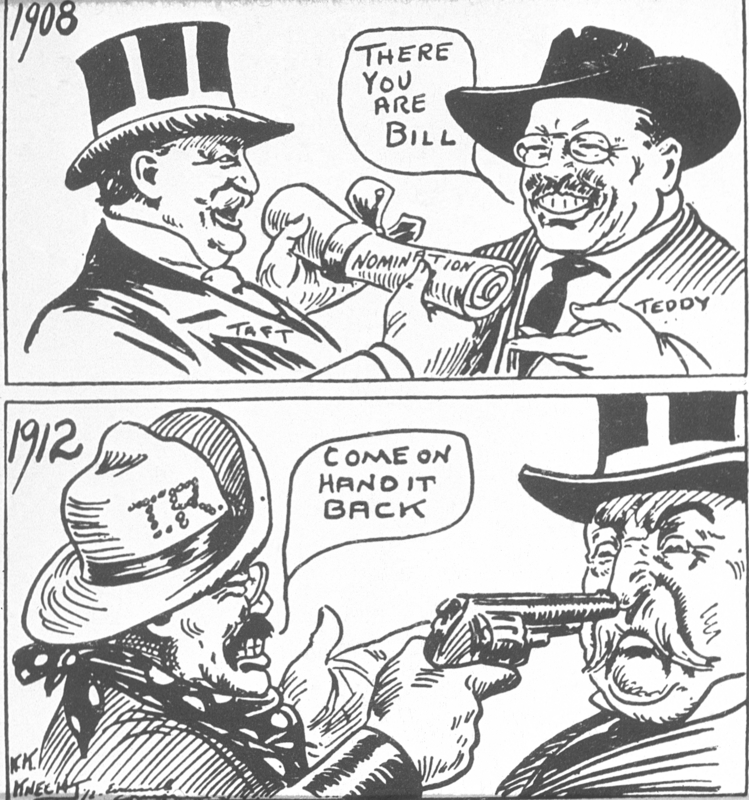 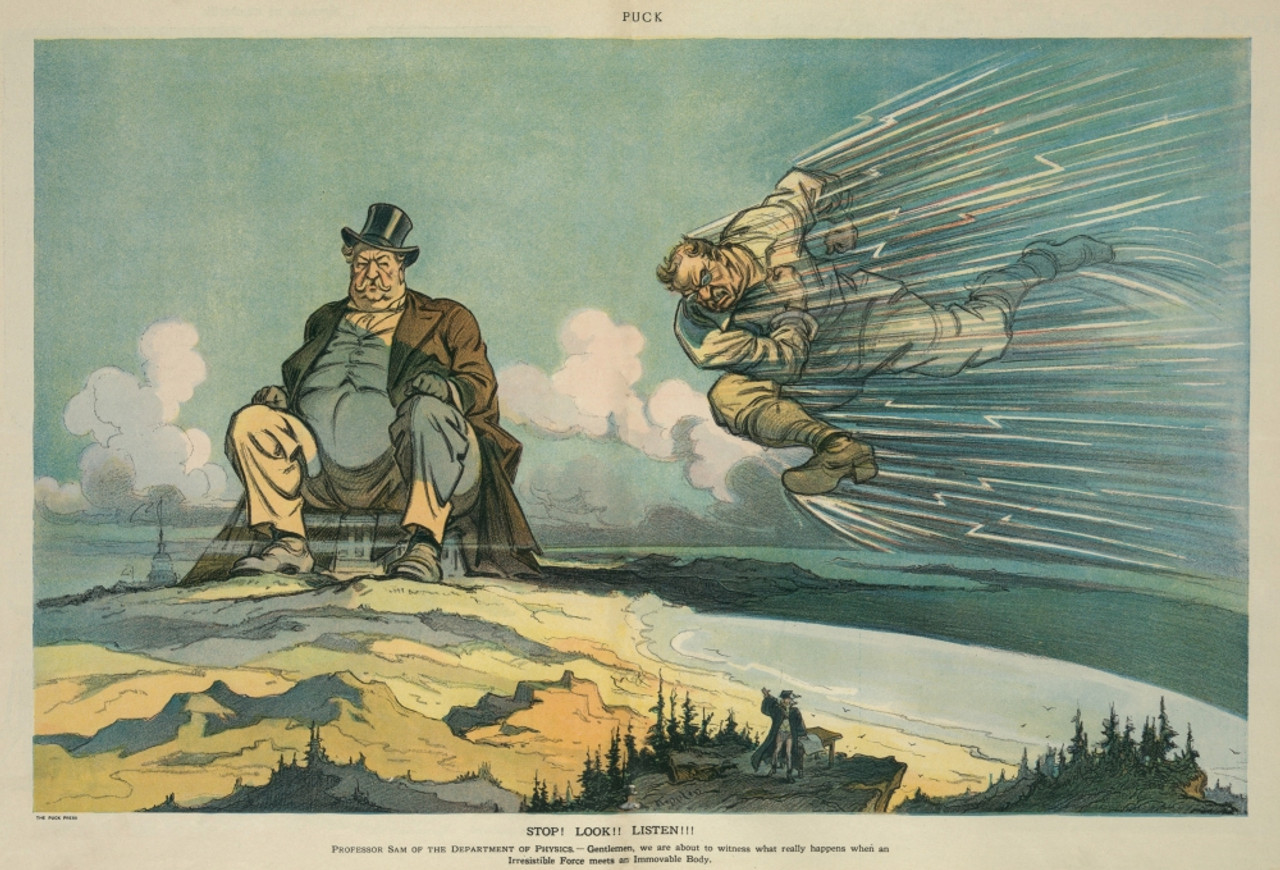 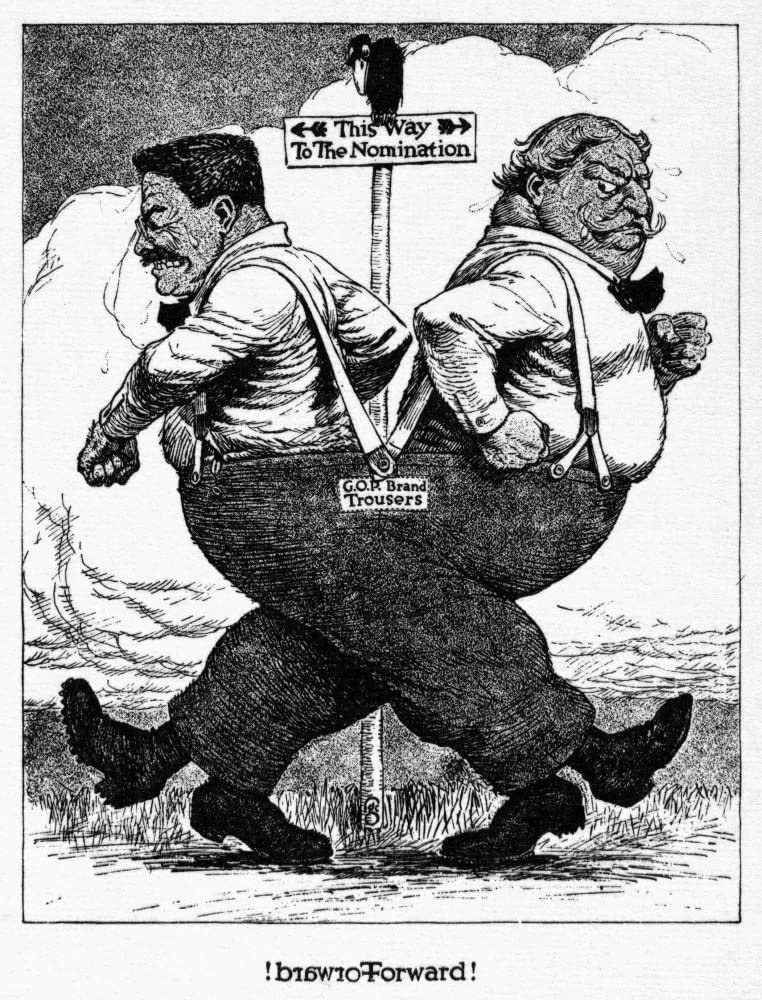 III. Election of 1912
Republican Party Split
Republicans (Conservative)
William Howard Taft
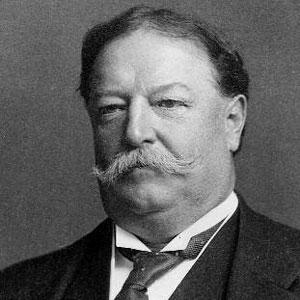 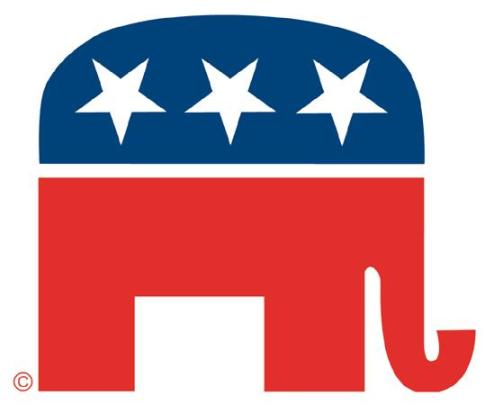 ii. Bull Moose Party (Progressive)
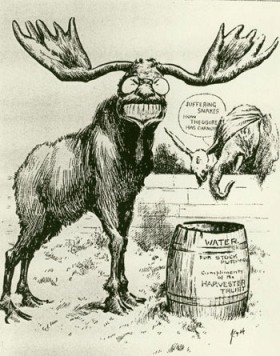 1. Theodore Roosevelt
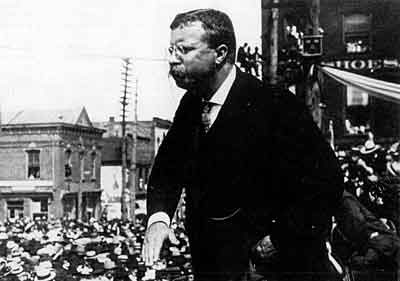 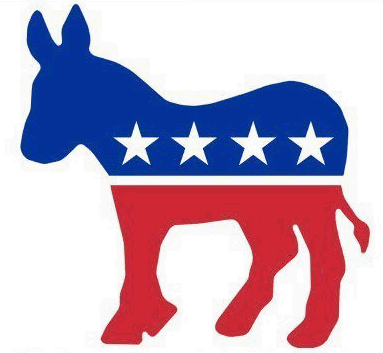 iii. Democrats
Woodrow Wilson
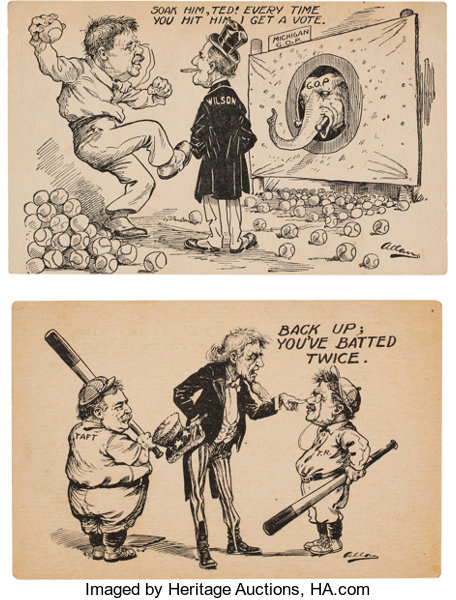 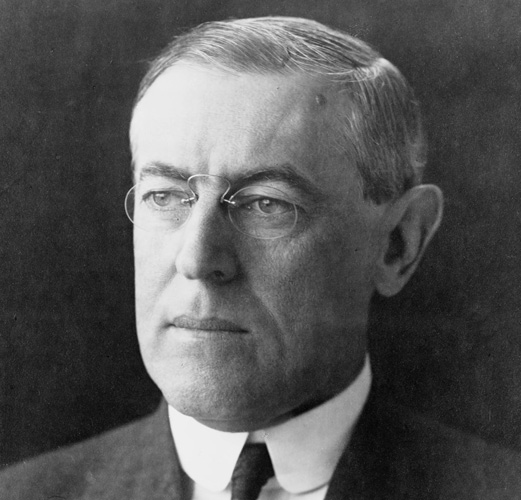 b. Split in the Republican Party secured the election for Wilson
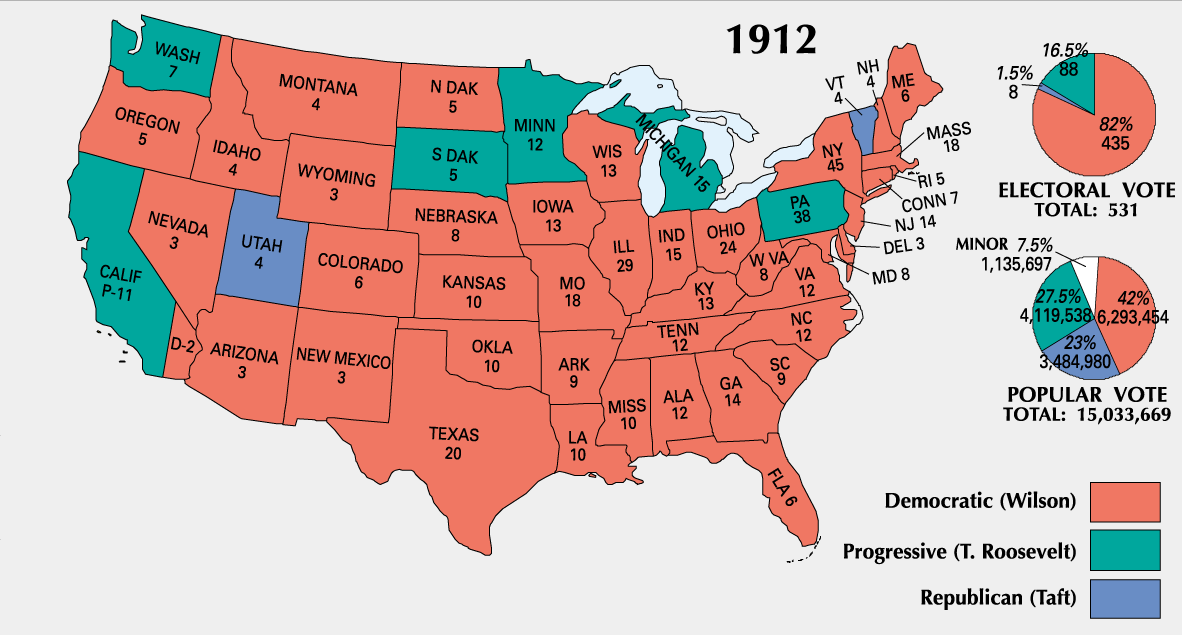 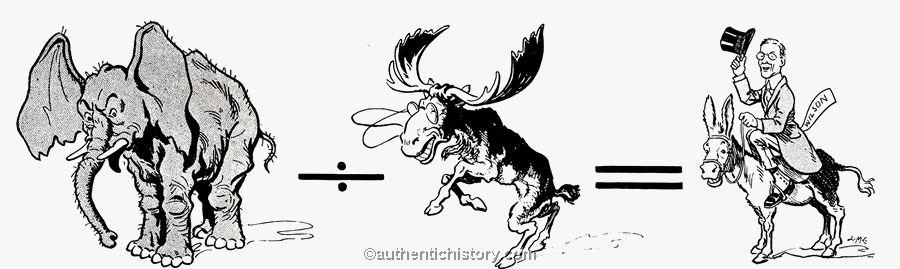 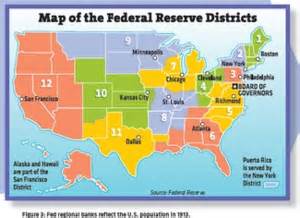 IV. Woodrow Wilson
Created
Federal Reserve System
Regulates monetary supply
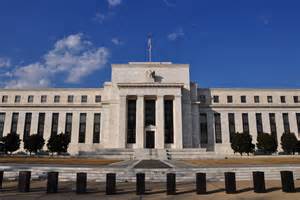 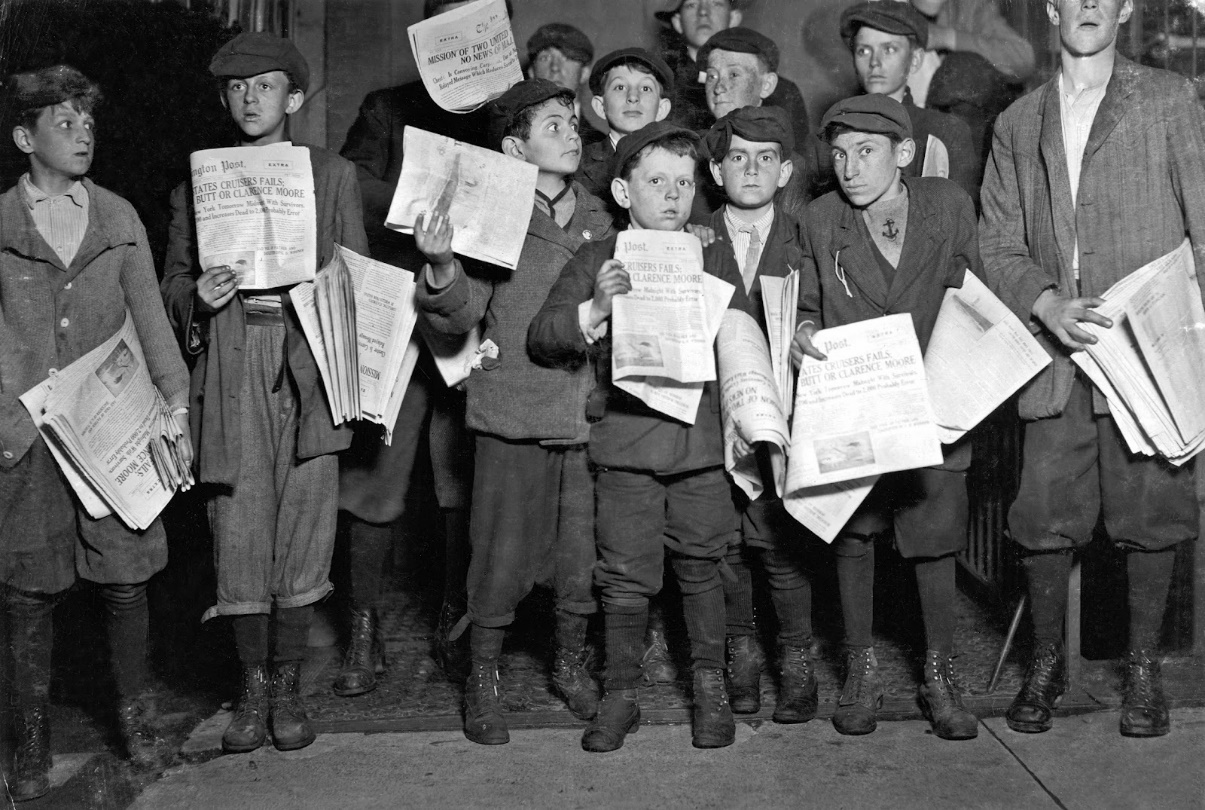 b. Keating-Owen Act
Limited child labor
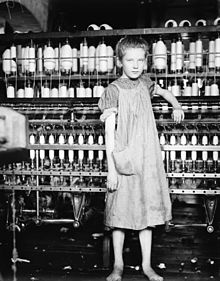 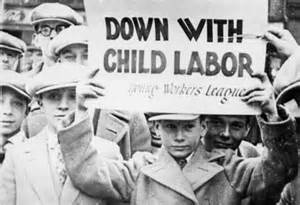 c. Outbreak of War
WWI ended the Progressive Era
International war distracted the public and lawmakers
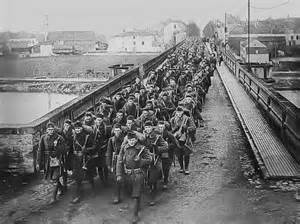 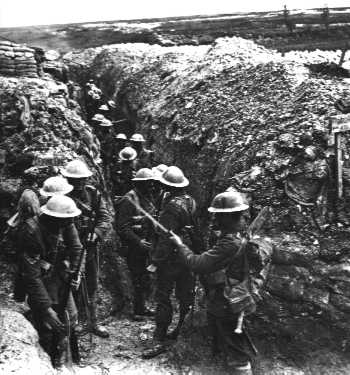 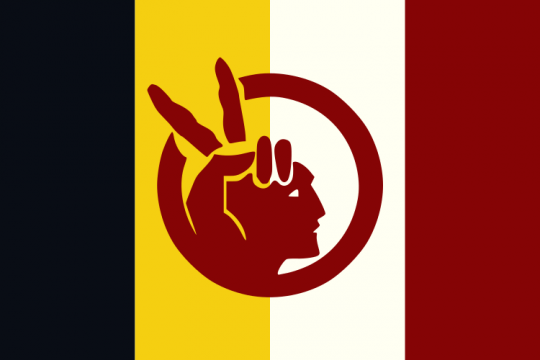 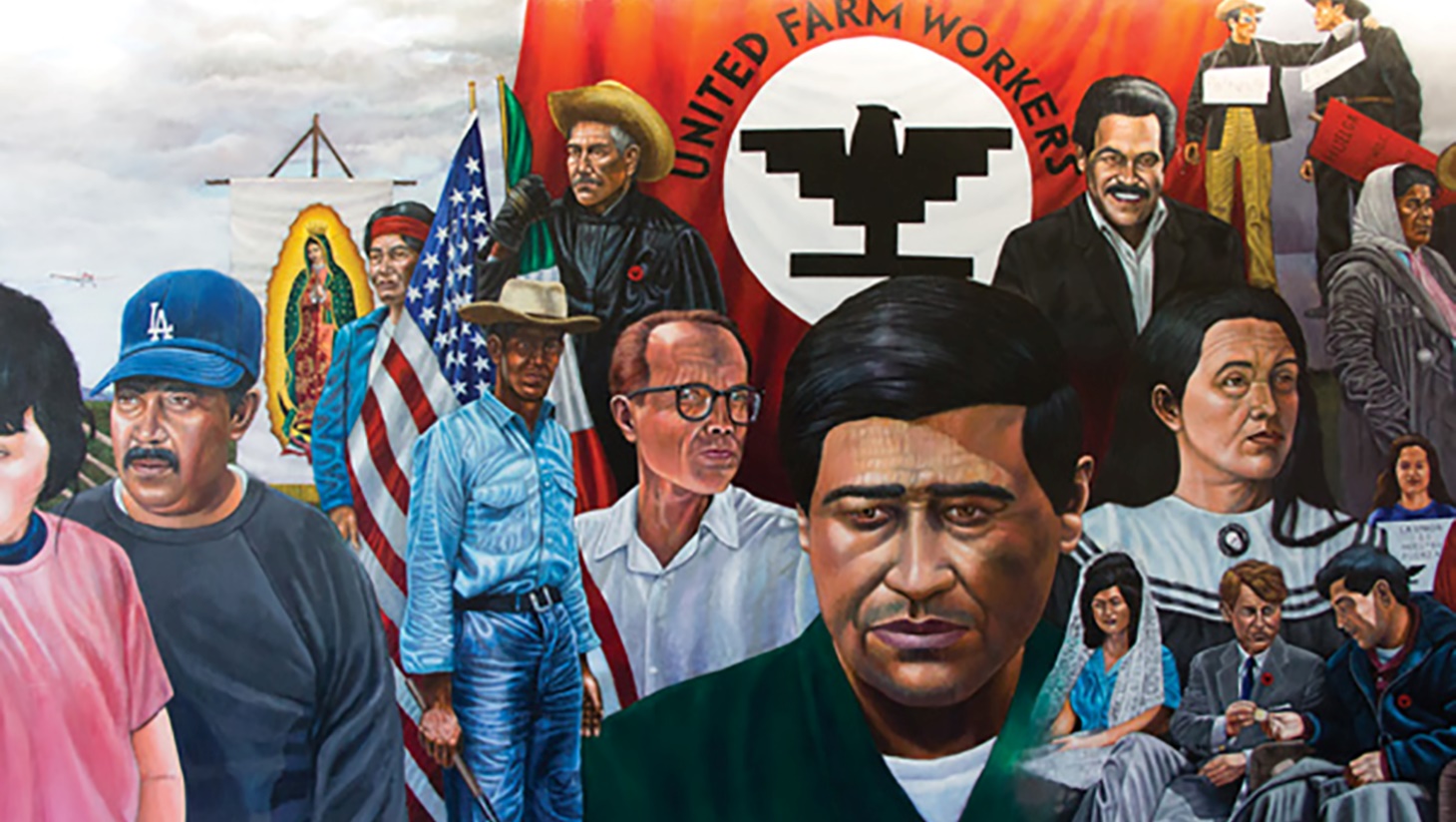 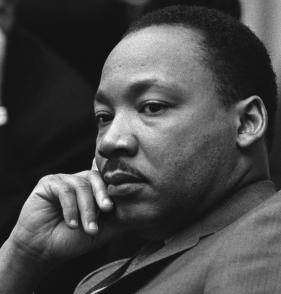 V. Legacy of the Progressive Era
a. Oppressed could organize and have political impact
b. Agenda of reform would be carried into the 20th century
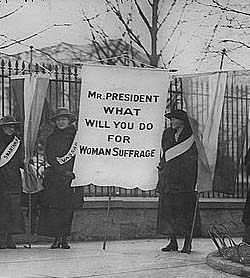 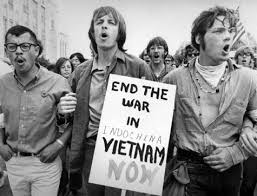 c. Government was now expected to make the 	country better
Regulating the economy
Solve social problems
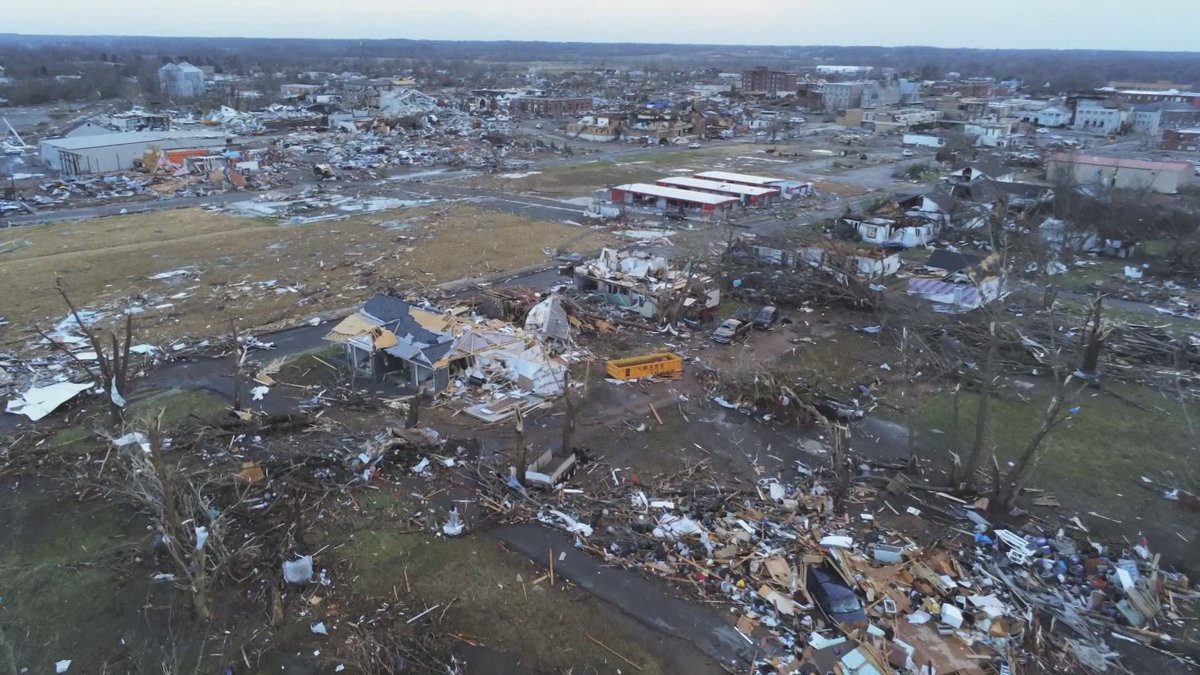 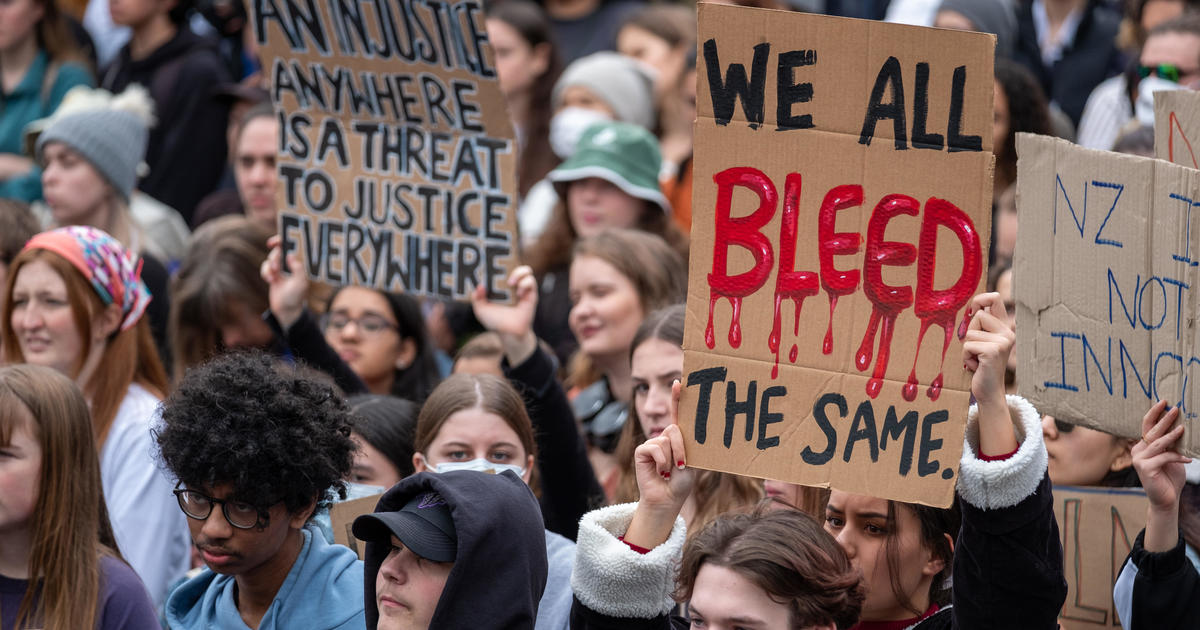